Six Meetings for Success
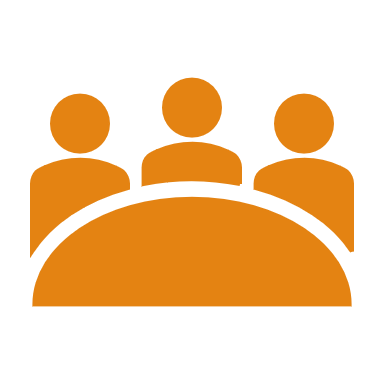 Stephanie Sobczak, MS, MBA
UW HEALTH – PROJECT MANAGER
[Speaker Notes: Hello, I’m SS and welcome to the presentation on “How to Improve Anything in Six Meetings or Less”]
Some Background
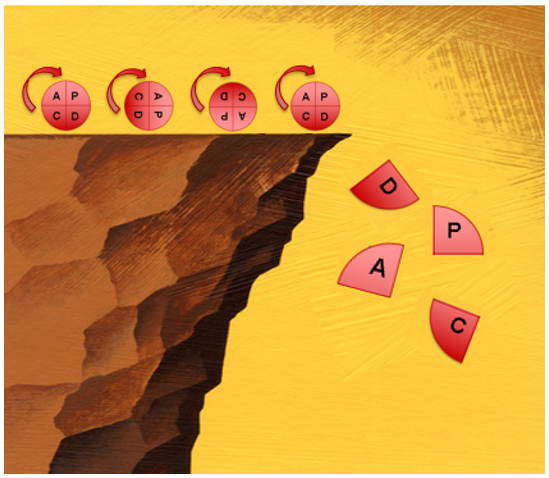 [Speaker Notes: In my current role with UW Health, I lead projects large and small, but I started
my career in a rural hospital leading QI teams.

Over the years, I’ve facilitated a lot of teams – not always successful ones.
Teams would get started, come up with great ideas, establish baseline measures and great plans…
However, once those ideas were attempted where the patients were….things could easily fall off a cliff.

So, after dozens of struggling teams, I started to notice some patterns in what went wrong.
What I am sharing with you today isn’t some great innovation, 
But a new way of combining some tried and true methods that might be a different way of looking at how improvement works.]
Common Missteps Slow Improvement
Loose adherence to a defined Improvement Process
Meeting time spent discussing personalities vs. processes
Just-in-time scheduling of meetings; frequent rescheduling
Being OK with improvements taking 9, 12, 18+ months to implementation
Willingness to accept dropping the ball on tasks; people are          “too busy”
Failure to connect the improvement to the front-line; early and often!
[Speaker Notes: First let’s explore how improvements can go awry.

I will say I’m very familiar with these missteps because I have lived them.
In fact, I’ve been the cause of them more than a few times over the years.]
Six Meetings!?! How?
[Speaker Notes: When I present this approach to an improvement, it’s not uncommon to hear an incredulous “Six Meetings or Less…. How will that work”?

It does work

I’m not going to bury the lede here but share right up from what this takes.

These are not new and revolutionary ideas – it is about putting these ideas into an executable framework.]
Improvement doesn’t happen here…
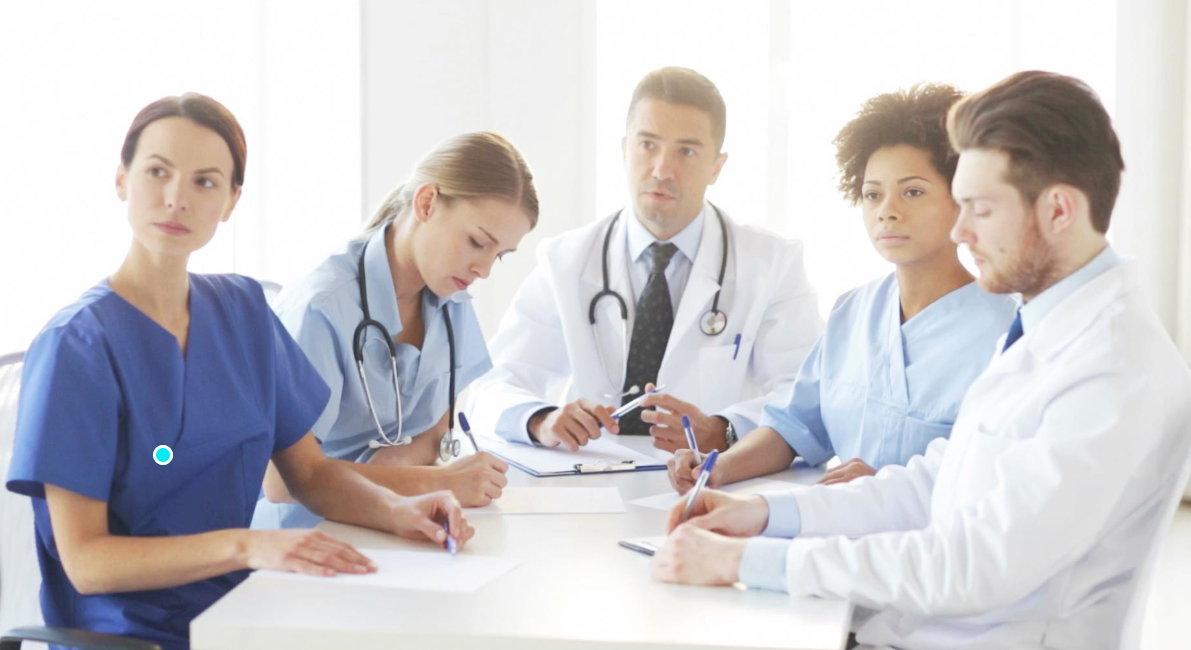 [Speaker Notes: The primary shift is to recognize this truth – Improvement doesn’t happen in meeting rooms around a conference table]
Improvement happens here!
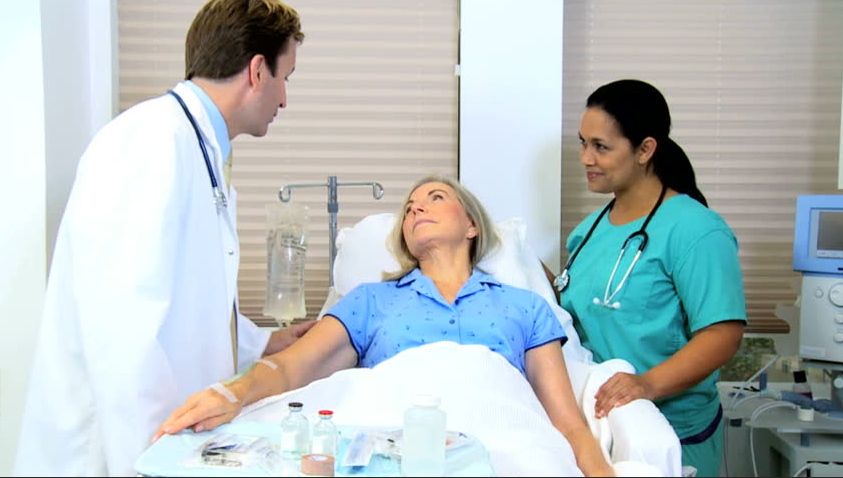 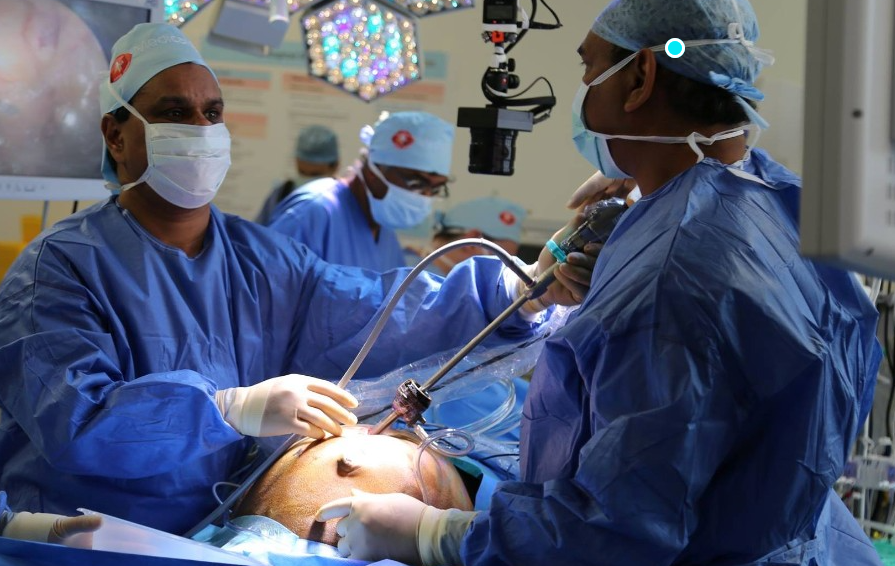 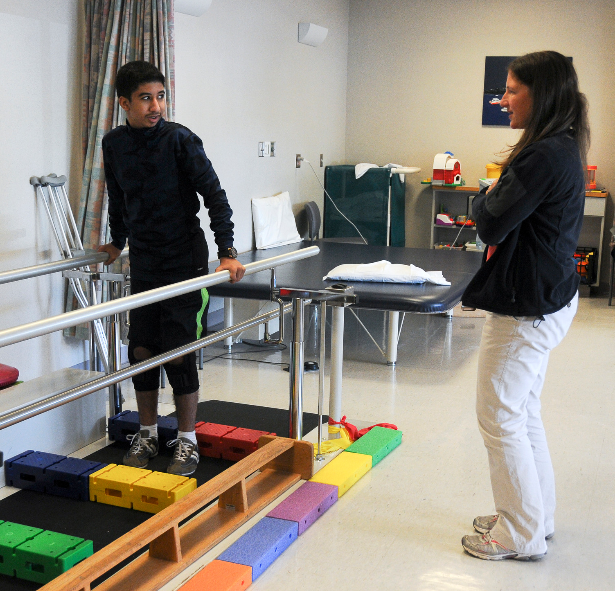 [Speaker Notes: Improvement has little chance of sustaining results if it’s not be developed and testing in the place where the work happens]
The Method
[Speaker Notes: Here is the method.]
The Application
A few examples how this approach has been used in a variety of care settings:

Implementing clinical bundle elements:  CAUTI, SSI, CLABSI etc.
Cross-functional coordination:  Discharge checklist, Med Reconciliation
Process challenges: Ordering wound vacs, Gaps in supply stocking 
Closing hand-off issues: ED to Inpatient admissions, Cardiology clinic triage

   Any need for improvement that has a defined scope
[Speaker Notes: How has this approached been used?   It has a number of applications.

Any need for improvement that has a defined scope.]
The 6 Meeting Structure
Schedule all 6 meetings in advance – avoid rescheduling
October 31
October 17
October 10
October 5
October 1
November 27
5d
7d
26d
14d
4d
56 calendar days, 40 business days
Vary the time needed between meetings to allow for task completion
[Speaker Notes: Here is the 6 meeting structure.  Each has a specific purpose.

We don’t schedule meetings on a weekly cadence.   This is another paradigm to blow up.
We know that doing tests of change will take the longest, so we provided for that in the cadence of meetings

The key is how much time do we really need to complete the tasks between meetings.]
Use the 6 meetings wisely
AGENDA
TASKS
Bite sized tasks
[Speaker Notes: Each meeting has a defined agenda, and results in a set of specific tasks.

One caveat is to be sure the tasks are small; just big enough to be accomplished in a few days.]
Integrate Improvement Methods
AGENDA
Outside of meeting
TASKS
[Speaker Notes: The next meeting is our Action Planning meeting – notice we bring forward our QI approach at this point.  

We don’t use meeting time to document the work, however.]
Engage Staff in Tests of Change
AGENDA
TASKS
Keep in the loop
[Speaker Notes: Once we’ve scoped the problem, identified gaps, discovered root causes and identified some changes to test
We design the Small Tests of Change.

The intention is to hit the ground running after this meeting.]
Disciplined Progress Expectation
AGENDA
Critical step
TASKS
[Speaker Notes: The 4th meeting is to check on the initial results of the process tests.

This is a key transition point.   If an effort is going to fail this is the point when we see it.
We haven’t engaged the stakeholders well enough to deserve their effort and participation during the clinical work day.

Ideally, the tests continue.   We’ll address what to do when we look at the meeting agendas]
Plan the Implementation
AGENDA
Plan to sustain
TASKS
[Speaker Notes: For the 5th meeting, we should have a process that has been tested and vetted by the front line.

Now we shift into implementation mode. And have an eye on sustainability.]
Accountability & Sustained Results
AGENDA
TASKS
[Speaker Notes: The 6th meeting sets up the process for ownership and sustaining results.]
Key Tools
Six Meetings or Less Implementation Guide w/ Checklists – shared with you
Use an Outcome-based Agenda Format – shared with you
Use an A3, or other standard format, to document the work
Root Cause Analysis Tool: Cause & Effect, 5 Whys, etc.
Small Test of Change Design/Planning Tool – shared with you
Manage change tolerance: “Engage the engaged”
[Speaker Notes: There are a few key tools we’ll utilize in this approach.

We don’t go over all the tools since several are what I’ll call “classics”
A few you might not be as familiar with, so that is how we will spend our time.]
Six Meetings Implementation Guide
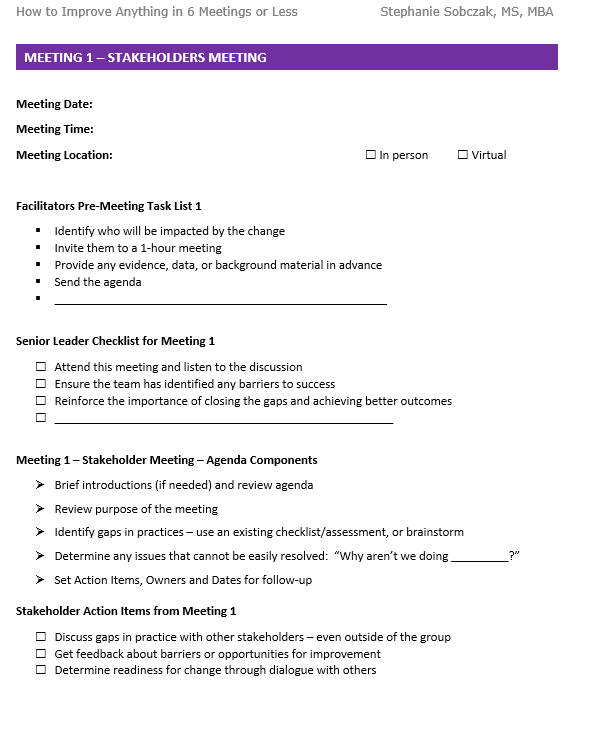 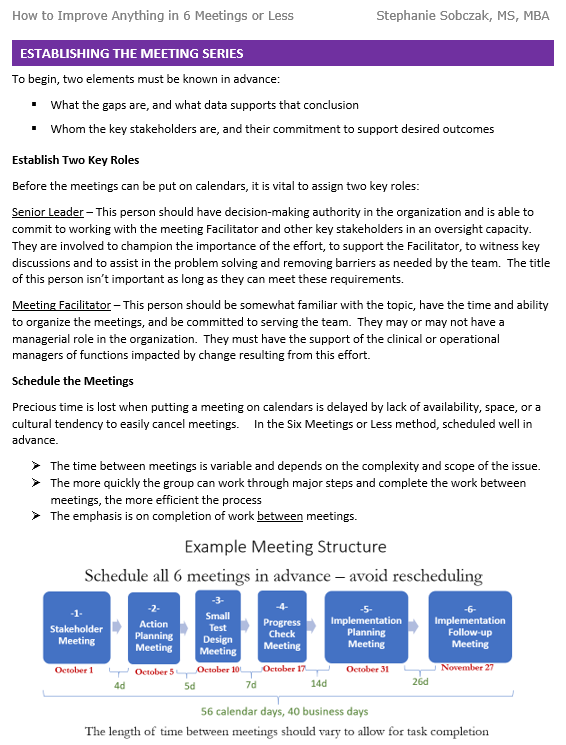 [Speaker Notes: First tool is the implementation guide.

In addition to the rational and general framework, there is a checklist for each of the 6 meetings.  This will help you work through the steps and engage the stakeholders.]
Use Outcome Based Agendas
OUTCOME:  Why the topic is on the agenda AND  What is needed as a result
Check for a variety of participants as leads
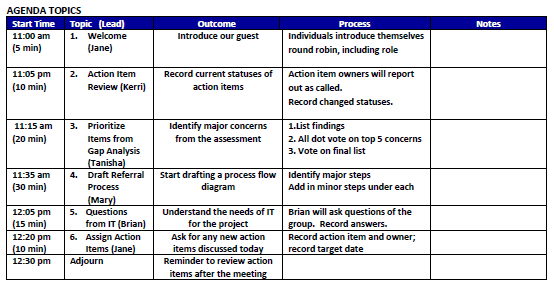 Note start time and how much time will be used.
PROCESS: Describe How the topic will be approached to achieve the outcome AND let people know what they will be asked to do in the meeting.
TOPIC:  Ensure detail is included - enough so all understand
Ensure there is a clear owner for each Action Item assignment
[Speaker Notes: The second tool is the Outcome Based Agenda format.   This was developed by a well-known group facilitation expert, Sam Kaner.

This is a powerful agenda design as it puts a focus on achieving outcomes and fully engaging those in the room.
Meetings conducted in this way are efficient and very productive.]
Documenting Progress – The A3
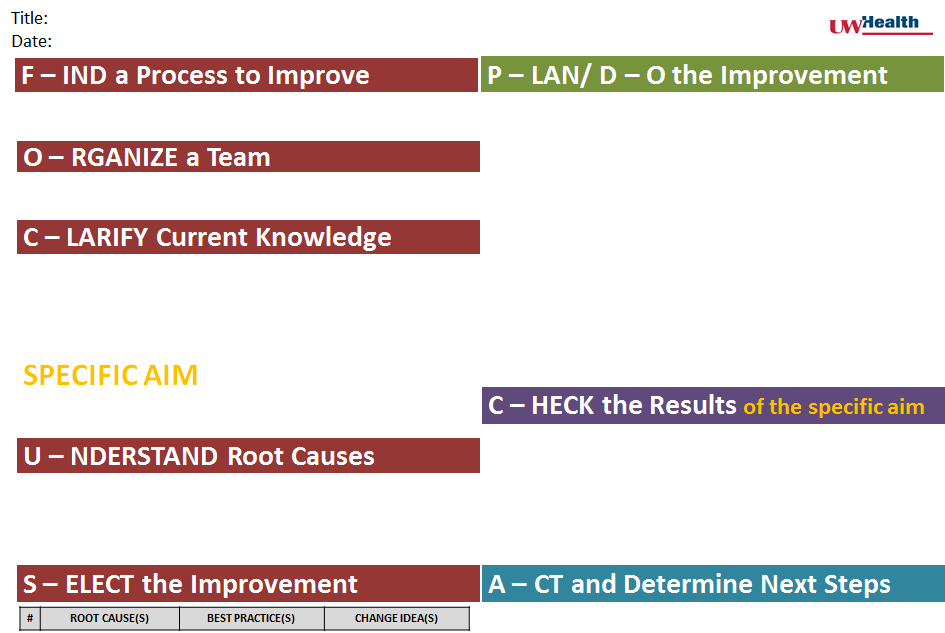 Logo here
This can be any similar tool; any format
[Speaker Notes: Another tools is the classic A3 framework.

A3’s can be used with PDSA or PDCA projects, DMAIC, or in this case FOCUS-PDCA; where on the left we define the root causes and select an improvement
And on the right is our cycles of testing and results.]
Case Study
Care coordination issue with an external facility
There were problems with hand-offs between a residential care facility for persons with intellectual disability, EMS and hospital ED.  
These patients were typically non-communicative
Caregiver presence and their knowledge about the patient varied
Near miss safety events were documented x 2 in one month
A “Blue Folder” one-page intake form, brought with the patient, is used with area skilled nursing facilities 
A “Red Folder” might be a solution, but the team discovers the “Blue folder” compliance has declined after implementation
 The team is exploring options for closing these gaps.
[Speaker Notes: This slide should be after your content. 

The key takeaways are a nice way to summarize the most important ideas, and completes the circle of your session.]
Key Stakeholders
ED Physicians and Residents
ED RNs x 36
Director Acute Services
PATIENT
ED Manager and 4 Supervisors
Care Coordination RNs & SW
12 ED Techs
Quality & Compliance
Care Facility Staff
Nursing Education
EMS
A visual depiction of all stakeholders can be helpful
[Speaker Notes: Improvement projects often a a complex set of stakeholders.  In this specific case, this is the universe of people who will be impacted by the work of this team.

One of the early decisions is who really should be invited to the meetings.

In my experience the more you can engage the people working with patients versus those occupying offices, the easier the implementation.
The front-line will make or break any change effort.]
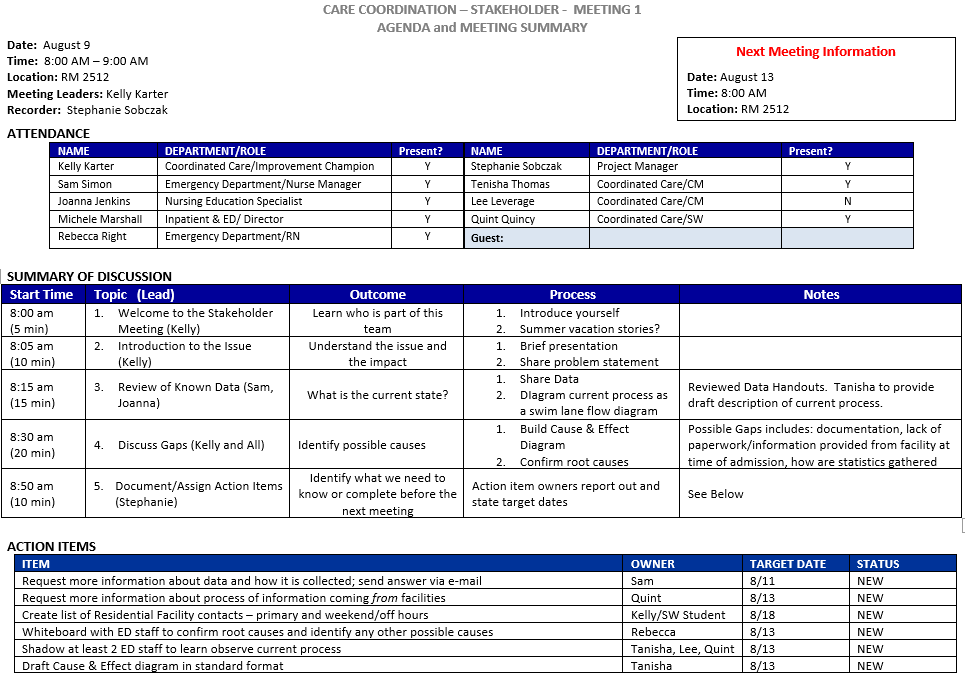 Meeting #1
SUPER IMPORTANT!
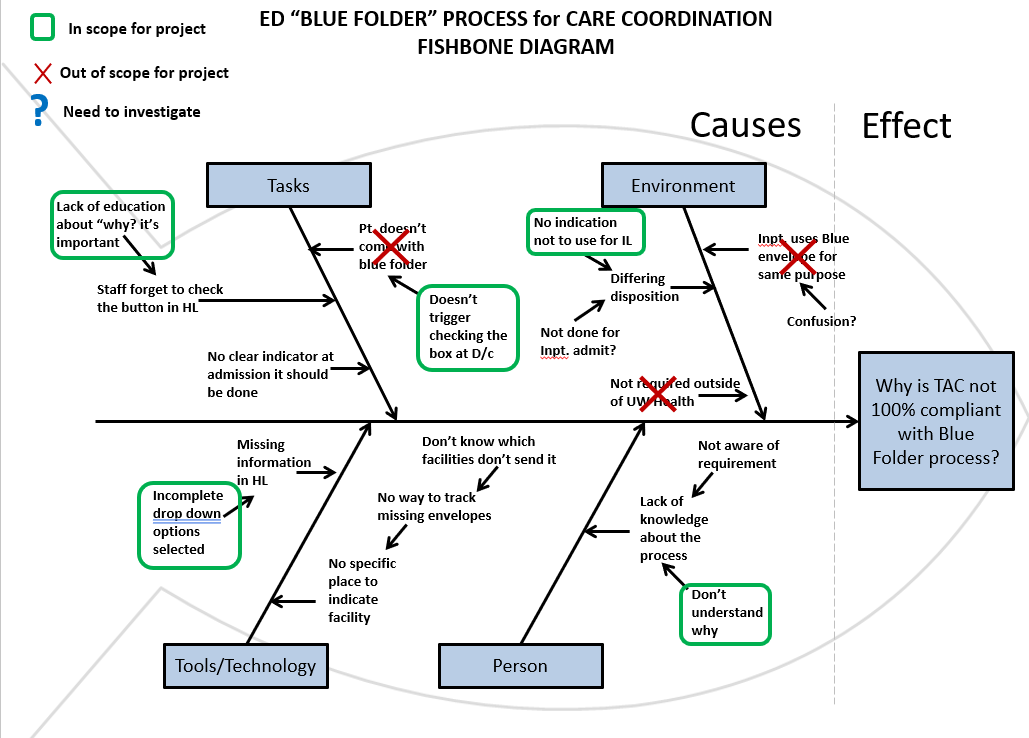 Work Product from Meeting #1
[Speaker Notes: This slide should be after your content. 

The key takeaways are a nice way to summarize the most important ideas, and completes the circle of your session.]
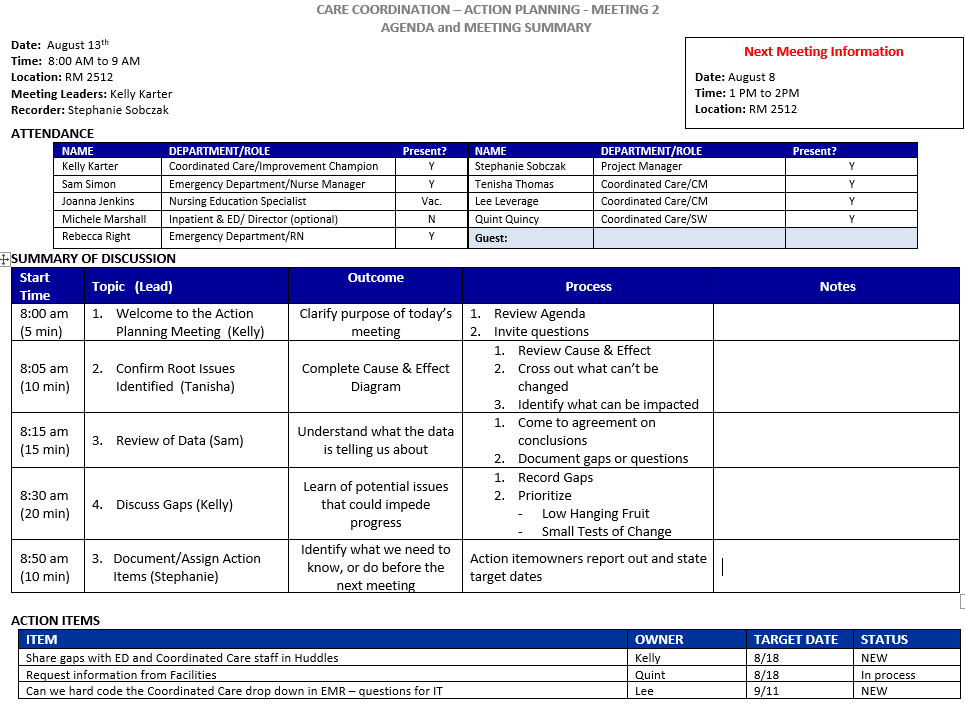 Meeting #2
4 days later
Completed action items come off the list
[Speaker Notes: This slide should be after your content. 

The key takeaways are a nice way to summarize the most important ideas, and completes the circle of your session.]
Information Flow between Meetings
Work Product from Meeting #2
[Speaker Notes: Another  paradigm shift is to talk about the findings outside of the meeting.

Share the work documents
Speak about the findings in huddles
Loop the dialogue between staff and leaders

You want any wisdom gathered outside the meeting to come back into the meeting]
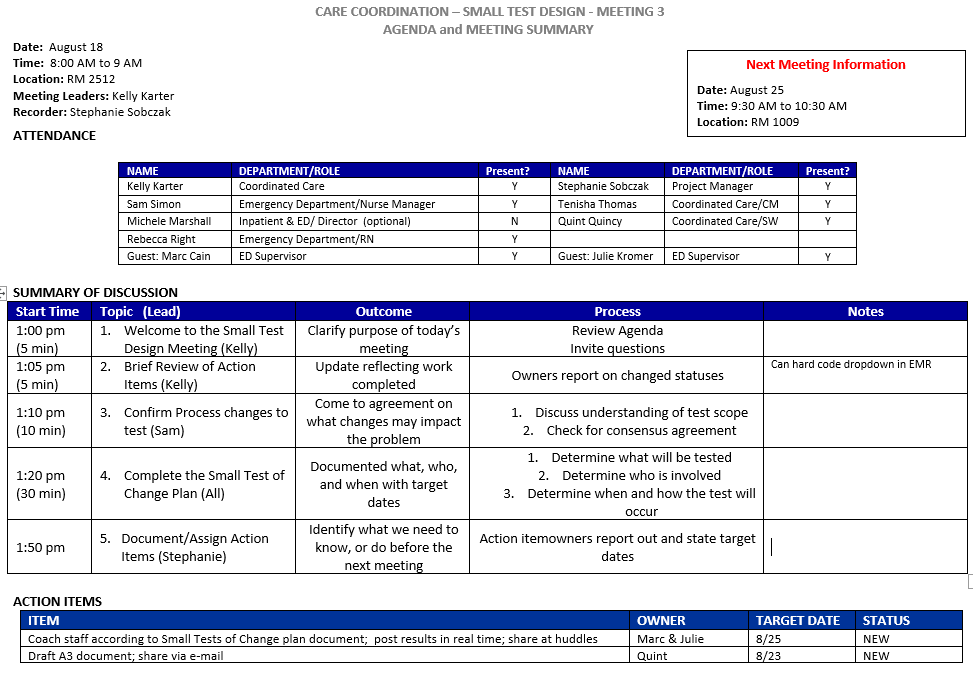 Meeting #3
5 days later
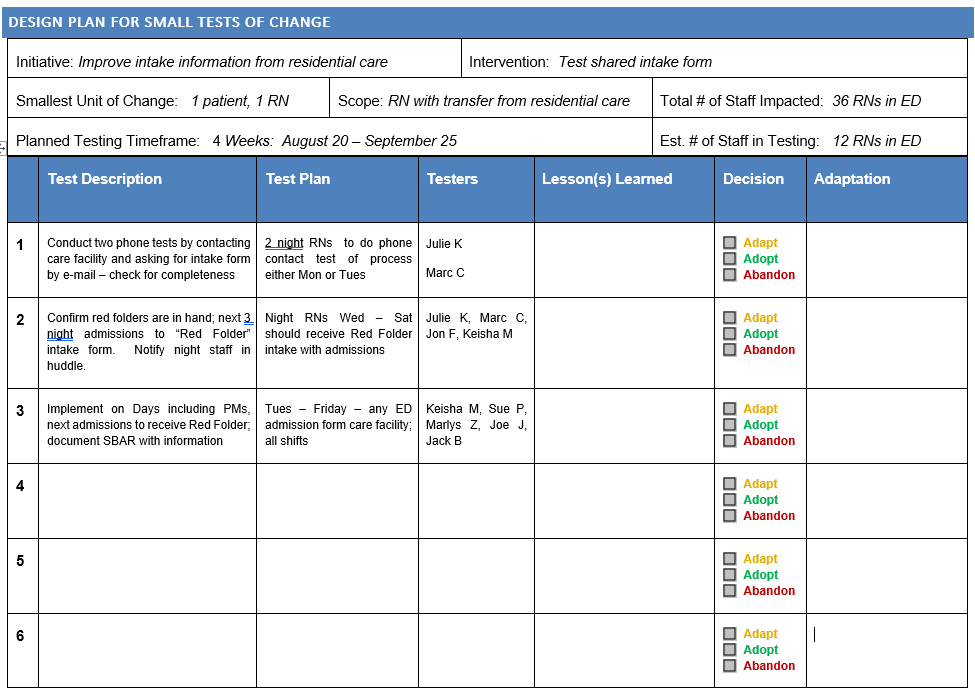 Work Product from Meeting #3
Engage the Engaged!
Identify the early adopters
Leverage the social network
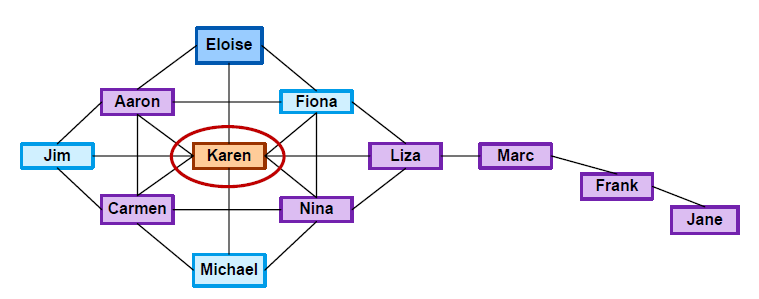 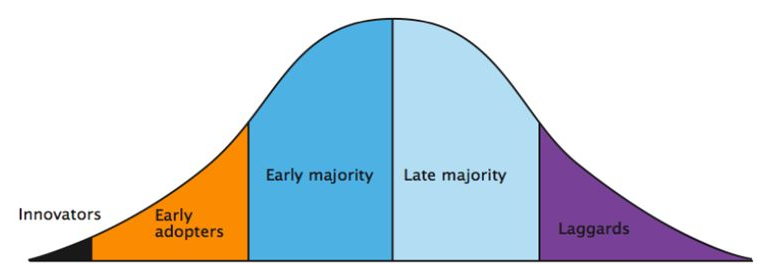 Understanding this is important for successful change adoption
[Speaker Notes: They is a key point in the effort.

If we’ve not understood who our early adopters are, or who our key network influencers are, we can set ourselfs up to fail.]
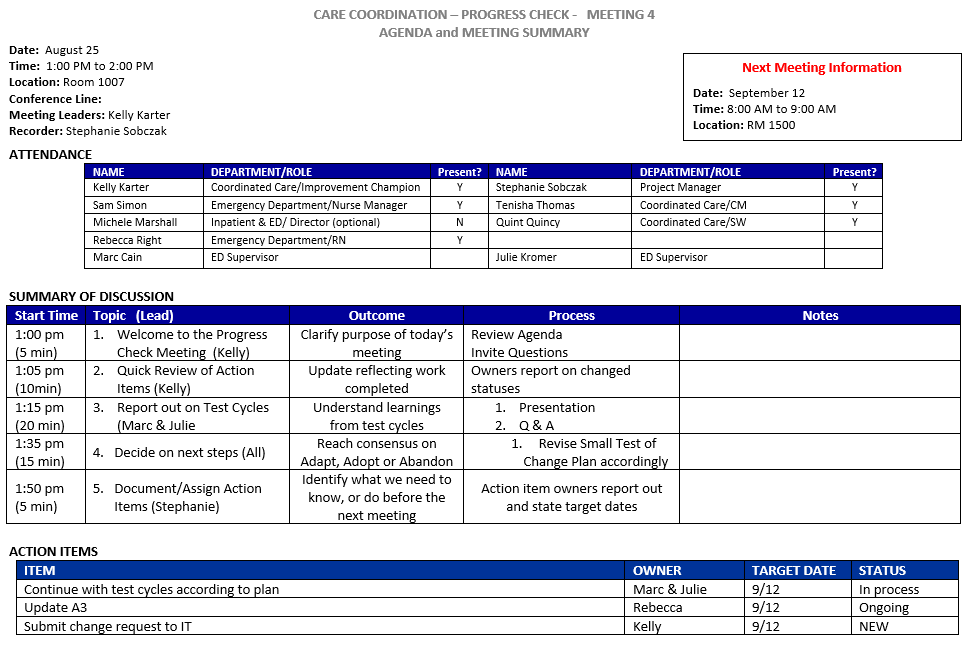 Meeting #4
7 days later
[Speaker Notes: This slide should be after your content. 

The key takeaways are a nice way to summarize the most important ideas, and completes the circle of your session.]
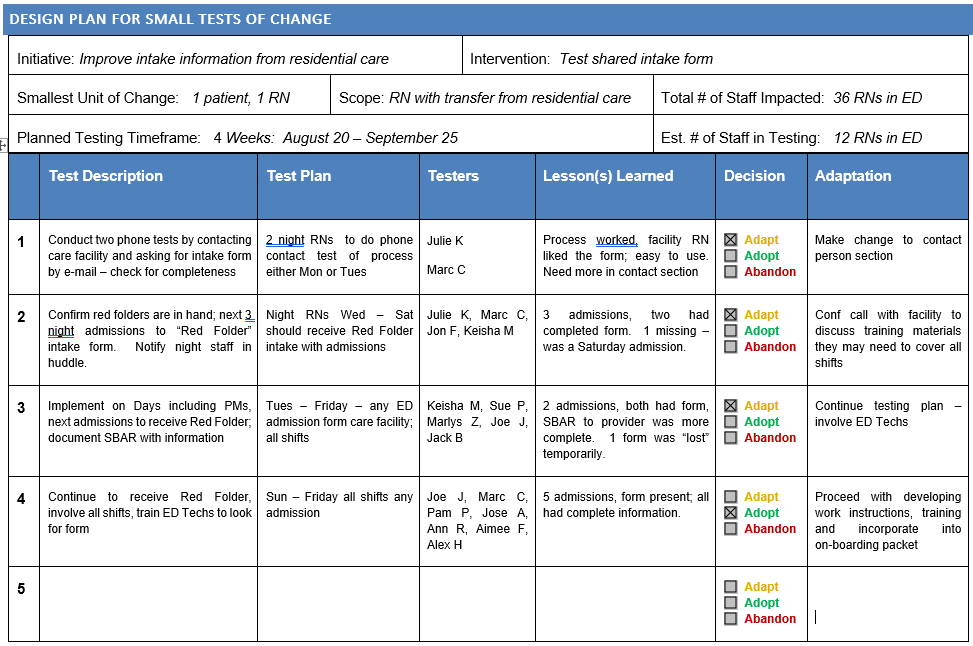 Work Product from Meeting #4
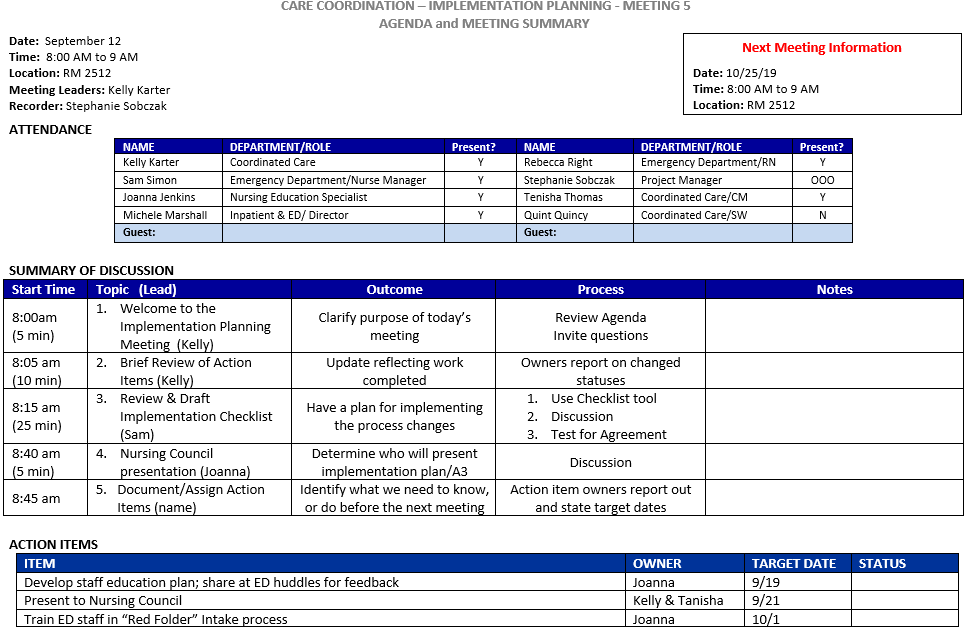 Meeting #5
15 days later
[Speaker Notes: This slide should be after your content. 

The key takeaways are a nice way to summarize the most important ideas, and completes the circle of your session.]
Ready to Implement?
Work Product from Meeting #5
Implementation Checklist:
  The tested process is stable and can be documented
  Process is immune to census/staffing
  Ready to train others; plan for how
  Ensure policy, procedure, work instructions, etc. are accounted for
  Leadership supports formal adoption
  Defined accountability for sustaining results
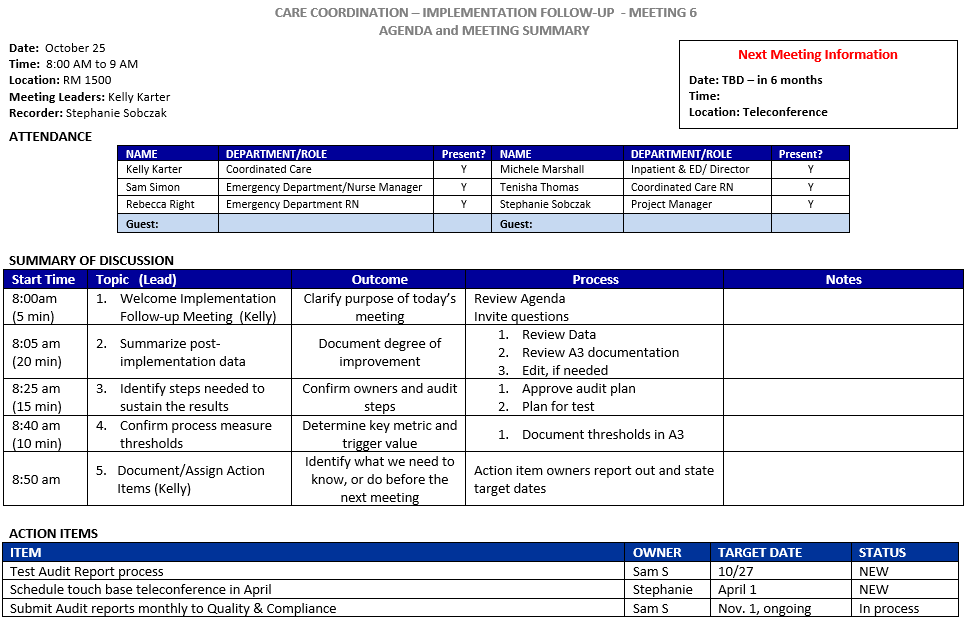 Meeting #6
43 days later
[Speaker Notes: This slide should be after your content. 

The key takeaways are a nice way to summarize the most important ideas, and completes the circle of your session.]
Transition Plan
Work Product from Meeting #6
This is included on the back of the Small Test of Change Design document
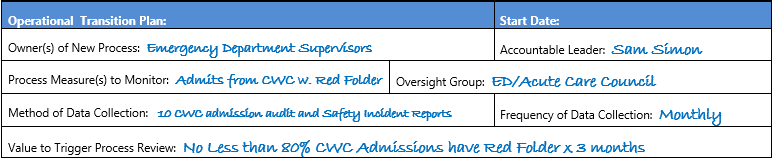 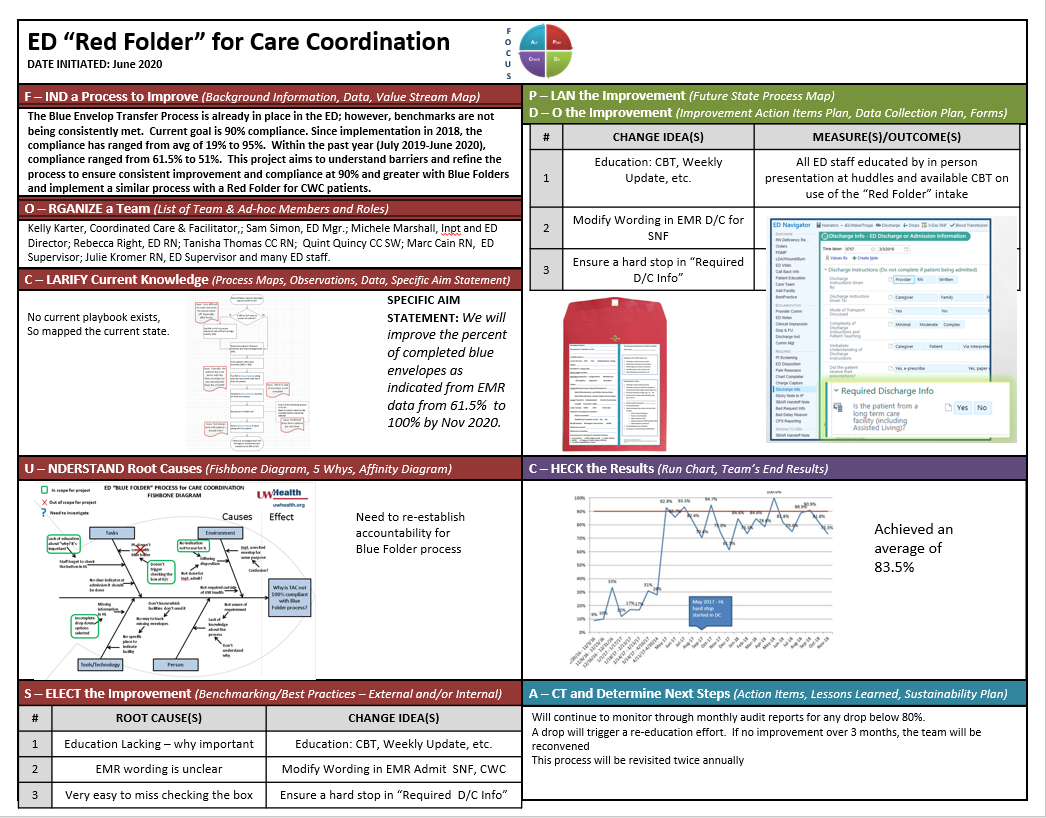 Documented outcome

Process map

Education plan

Work instructions

Audit plan

Clear accountability
Why does this approach work?
Shifting Paradigms!
Group membership is flexible based on need in the meeting.                  (This isn’t a “club”)
It is easier to recruit participants from operations for a defined length of time
Actively discuss with others the work of the improvement team in real time
Less focus on filling out the “right” document: A3 or PDSA or DMAIC  – and taking meeting time to do it.  Pro tip: this can be done on the side
Progress is steady so people do not lose interest
The front-line is “in the loop” from the beginning – results in less resistance later!
Crystal clear expectations for accountability and consistent leader involvement as an antidote to cultural “sludge”
[Speaker Notes: This slide should be after your content. 

The key takeaways are a nice way to summarize the most important ideas, and completes the circle of your session.]
Recommendations
Also - Highlight the “Meta” improvements that result from the method:         Consistency, Accountability, Rapid Adoption, Engaging the front line
#1 Takeaway
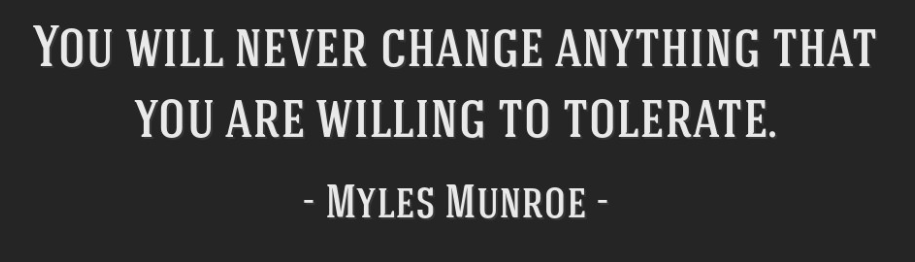 [Speaker Notes: This slide should be after your content. 

The key takeaways are a nice way to summarize the most important ideas, and completes the circle of your session.]
Questions
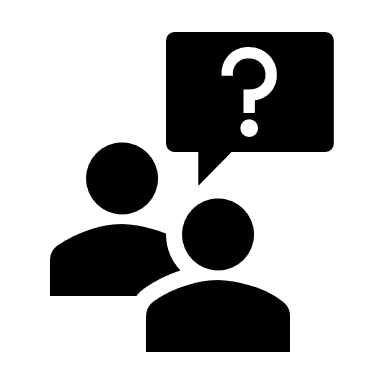 Contact Information
Stephanie Sobczak MS, MBAProject Manager
Certified Just Culture™ Champion

UWHealth at The American Center

SSobczak2@uwhealth.org